Урок-играматематика  5 класс
«Крестики-нолики»
Учитель: Задохина Г.Ю.
Правила игры:
- в игре участвуют две команды;
в ходе жеребьевки одна из команд получает название «крестики», а другая- «нолики»,
перед игрой каждая команда выбирает капитана,
в игре побеждает та команда, которой удалось поставить три своих знака в один ряд или, если ни одной из команд это не удалось, поставить на поле 5 своих знаков.
Игровое поле
Конкурс капитанов
На плакате в беспорядке расположены числа от 1 до 25.Капитану необходимо показать все числа, называя их по порядку.
1-----------------------25
Кто быстрее
49-25                                           100-16
    * 3                                                     :4
      :4                                                  +27
   +12                                                     :3
      :2                                                     *5
--------                                             ---------
        ?                                                        ?
Великая мудрость
Предлагается зашифрованное высказывание М.В.Ломоносова.
Необходимо быстро и правильно расшифровать.
6
Секретное послание
Каждая команда получает секретное послание, необходимо решить каждый пример, выписать ответы в строчку и с помощью ключа получить зашифрованную фразу.
Секретное послание
1-е послание:
1) (530+74) : 2 – 15
2) 12*5 + 15 * 4 + 225
3) (370 + 122) : (317 – 313) – 25
4) 320 : 20 + 200
Ключ : 1 – Ь; 2 – Т; 3 – Д; 4 – Е; 5 – Р; 6 - !; 7- К; 8 – А; 9 – Ж.
Секретное послание
2-е послание:
1) (458 + 22) : ( 230 – 218) + 3
2) (35 : 7 + 100) * (38 : 19) * 3
3) (307 – 65) : 11 + 78 : 6 – 10
4) (75 + 15) : (103 _ 73) – 2
Ключ: 1 - !; 2 – Ц; 3 – О; 4 - М; 5 – Ы; 6 – Л; 0 – Д.
Угадай,что это?
(вариант игры «Устами младенца» )
Если команда угадывает ответ с первой фразы-зарабатывает 5 очков,со второй-4 очка и т. д..Выигрывает команда,получившая большее количество очков.
Например:
1.бывают в счете футбольного матча;                     5 б
Никогда не стоит первым;                                          4 б
Особое правило при делении;                                  3 б
Меньше единицы;                                                         2 б
Не относят к натуральным числам.                          1б
                                                                                      (цифра 0 )
2. встречаются везде в жизни;
Имеет три измерения;
Имеет объем;
Один из них-куб;есть грани,ребра;
                                                                                 (параллелепипед )
Четырехугольник с секретом
Какой из числовых рядов лишний, то есть отличается от других?
Согласно закономерности, найденной между числами в первом четырехугольнике, определите недостающее число во втором.
Подумай! Сообрази!
Задание: За определённое время необходимо решить как можно больше задач.
Подумай! Сообрази!
Задание 1-й команде:
Торговка, направляясь на базар, соображала: «Если бы к моим яблокам прибавить половину их, да еще десяток, то у меня была бы целая сотня!». Сколько яблок было у торговки? 
Трехзначное число 87* делится на 5 и на 3. Какова последняя цифра?
Хор, состоящий из 280 мальчиков и 105  девочек, исполняет задушевную песню. К счастью, только четвертая часть мальчиков и третья часть орет во все горло.
Что всегда только увеличивается и никогда не уменьшается?( Возраст. )
Чем больше из нее берут, тем больше она становится. ( Яма.)
Подумай! Сообрази!
Задание 2-й команде:
Внук спросил деда: «Сколько тебе лет?» Дед ответил: «Если проживу еще половину того, что я прожил, да еще 1 год, то мне будет 100 лет». Сколько лет деду?
Число яблок в корзине – двузначное число. Яблоки можно разделить поровну между двумя, тремя и пятью детьми, но нельзя разделить между четырьмя детьми. Сколько яблок в корзине?
40 человек вошли в автобус. Пятая часть купила билеты, а остальные заявили, что у них проездной.
На самом деле проездной был только у 7 человек. Сколько человек проехали «зайцем»
Как может кошка зайти в погреб с одной головой, а выйти с двумя? (Если поймает мышь.)
Одно яйцо варят 4 минуты. Сколько минут нужно варить 5 яиц?
Найди ошибку
Предлагается несколько различных заданий с решениями. Командам необходимо найти ошибку.
Найди ошибку
Например:                               
Решить уравнение:
а) 2х + х * 8= 7,2                     б) 8m + m -7 = 256
3х * 8 = 7,2                                    2m = 256
24х = 7,2                                         m = 256 : 2
х = 7,2 : 24                                      m = 128
х = 3                                                Ответ : 128.
Ответ: 3
Найди ошибку
2. Вычислить:
(6^3 – 4^2) * 25 = (18 – 16) * 25 = 2 * 25 = 50
52 – 50 * 324 = 2 * 324 = 648
 3)     102102  : 102 = 11
"Улов Кащея"
На рыбалке был Кащей                              И поймал он 5 лещей.Весит весь его улов, Столько, сколько рыболов.А Кащей, скажу я вам,Весит 40 килограмм.Отыщи лещей КащеяВ эти сказочные дниЯ скажу вам, не робеяМного весили они!Говорят, что и ерши тоБыли чуть ли не с корыто!Не забудь, что вес лещейРовно 40 - как Кощей!!!
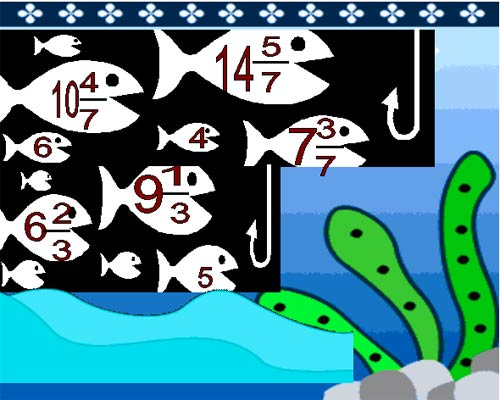 Расшифруй анаграмму
ЙАКИЕНЛ, АВИНУРЕНЕ, КОЧТА, ВАРТАДК